Adenike OladosuUrgency of the Climate Crisis: Insights from the Lake Chad area
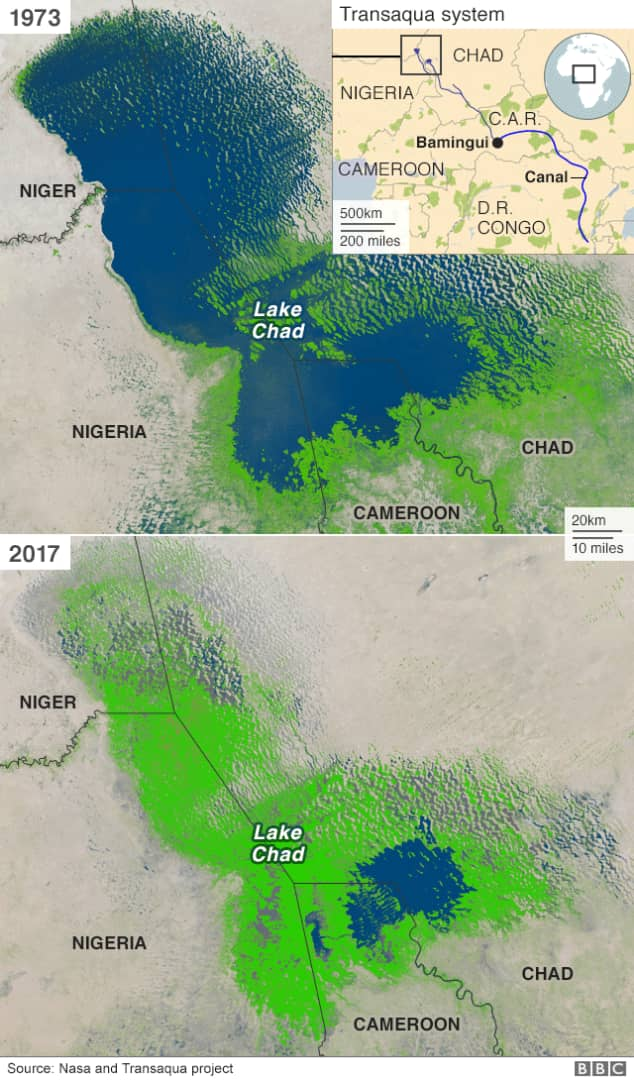 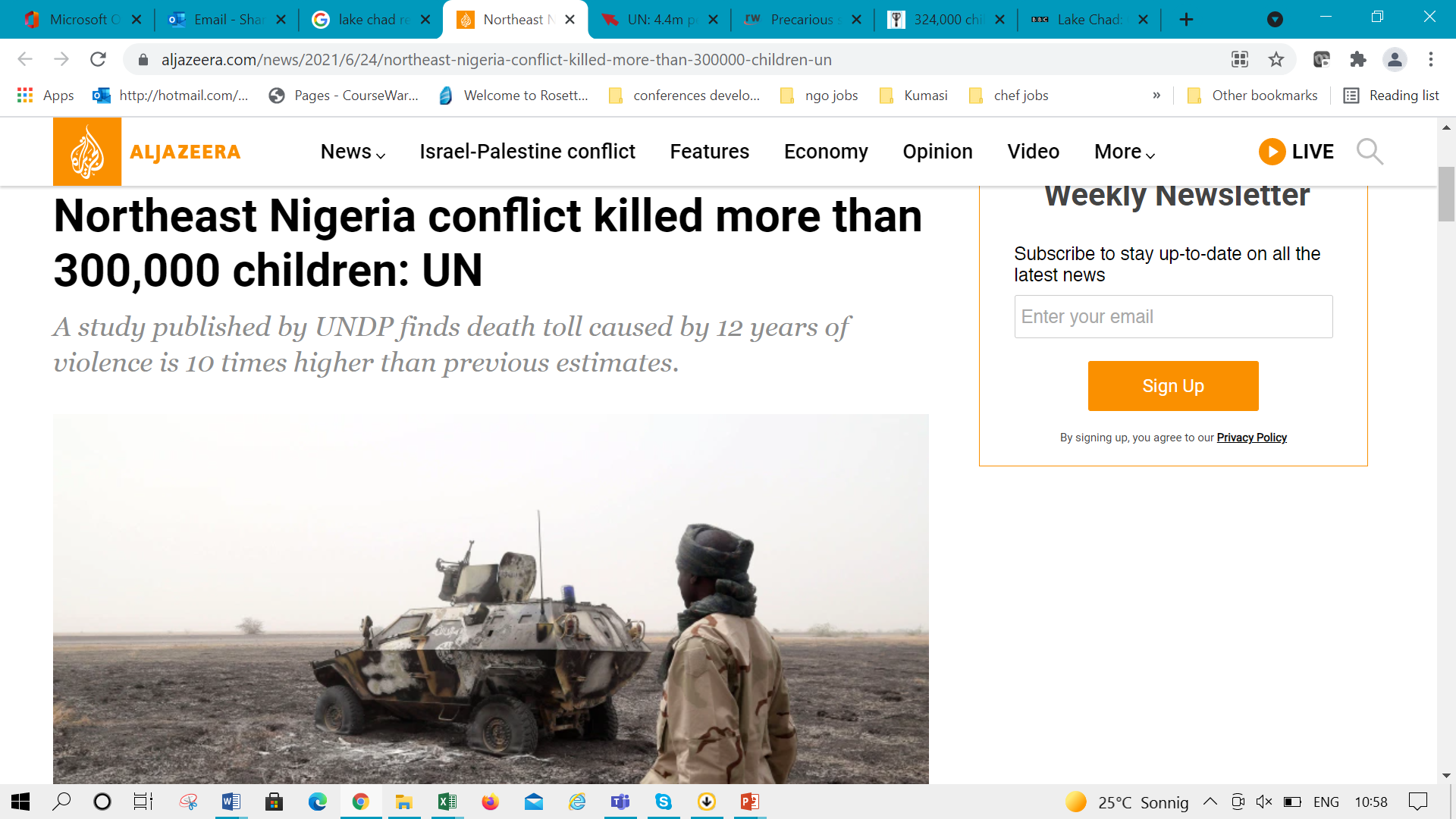 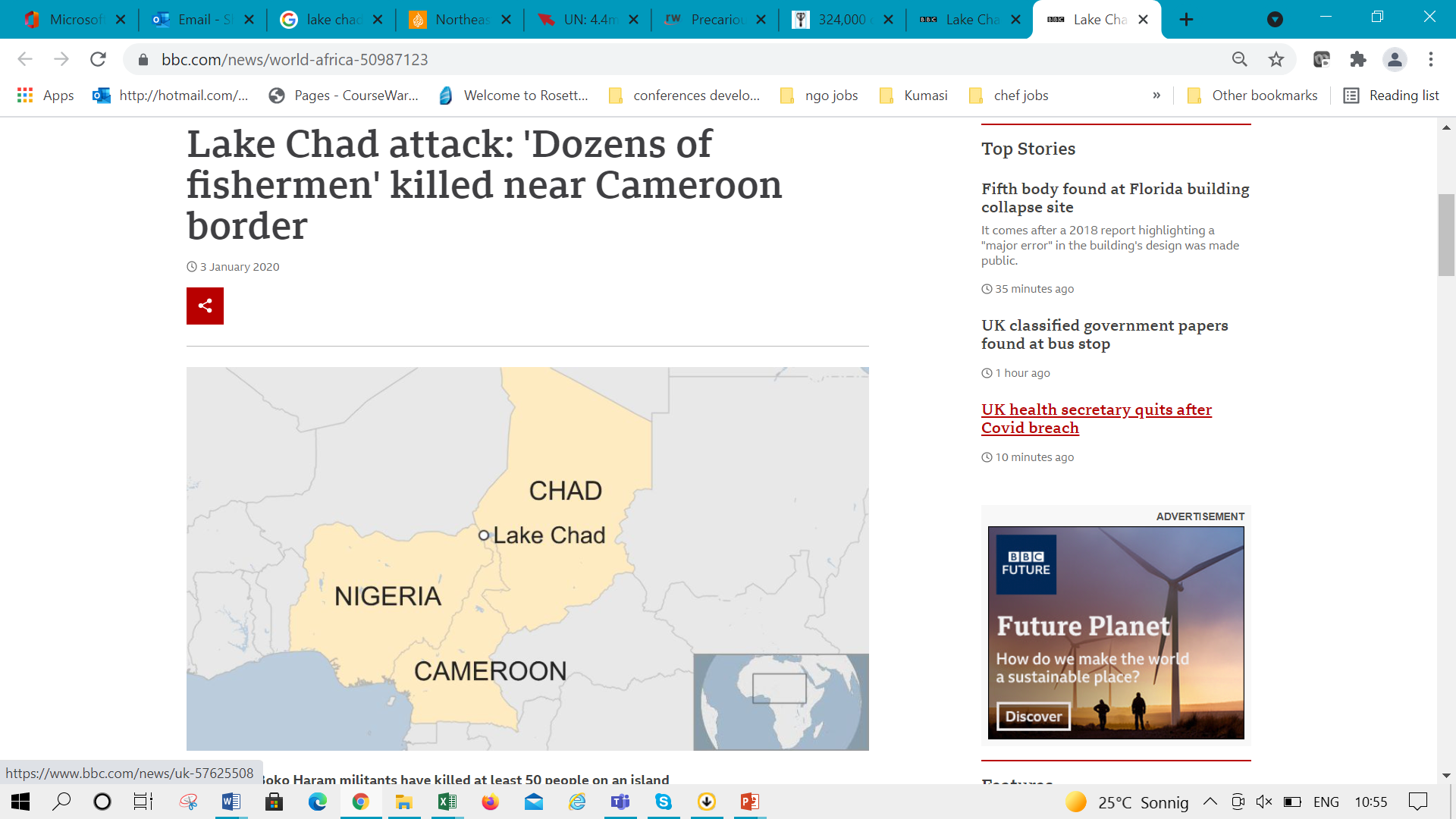 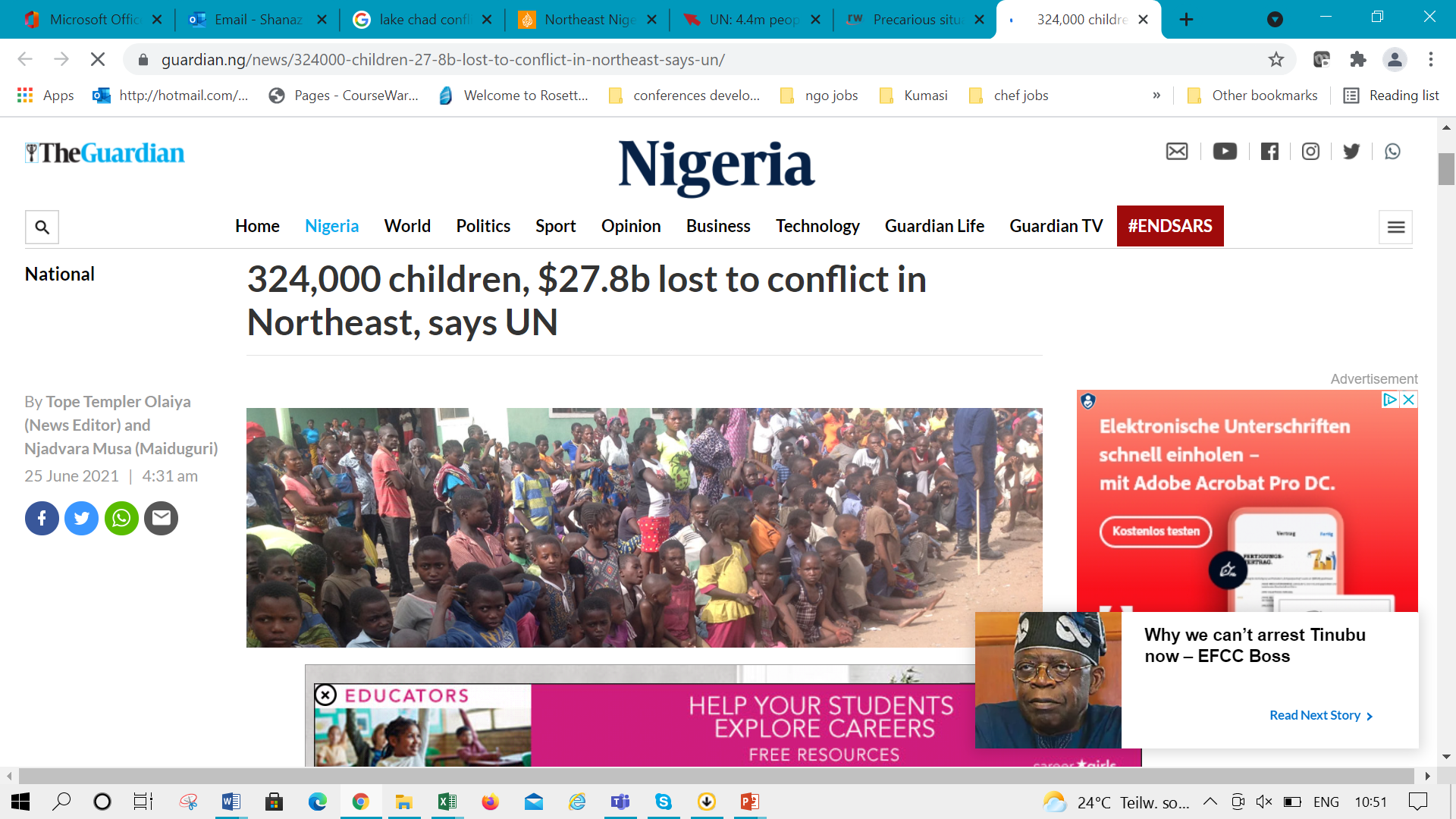 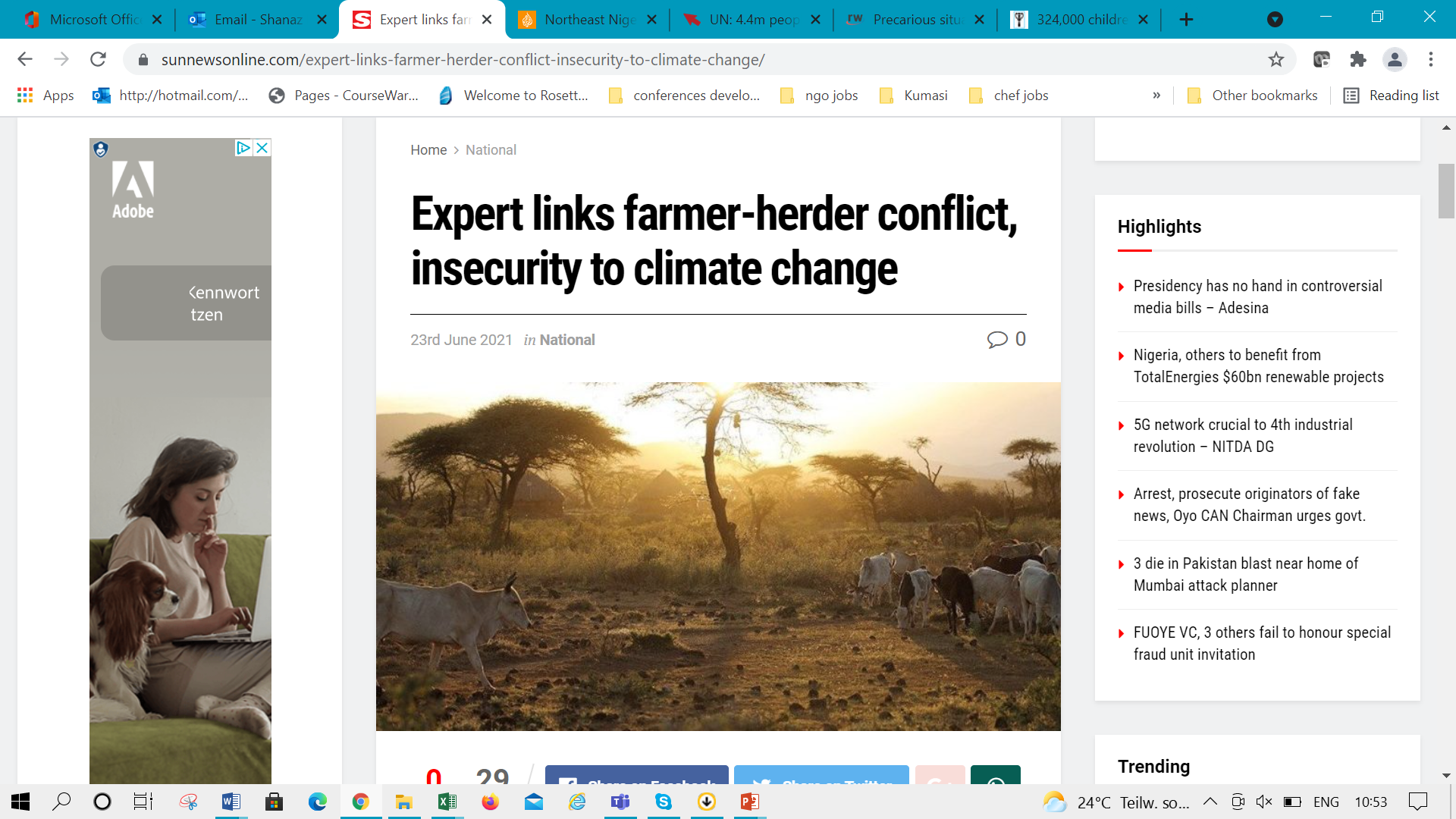 [Speaker Notes: https://www.aljazeera.com/news/2021/6/24/northeast-nigeria-conflict-killed-more-than-300000-children-un

https://guardian.ng/news/324000-children-27-8b-lost-to-conflict-in-northeast-says-un/
https://www.sunnewsonline.com/expert-links-farmer-herder-conflict-insecurity-to-climate-change/
https://www.bbc.com/news/world-africa-50987123]
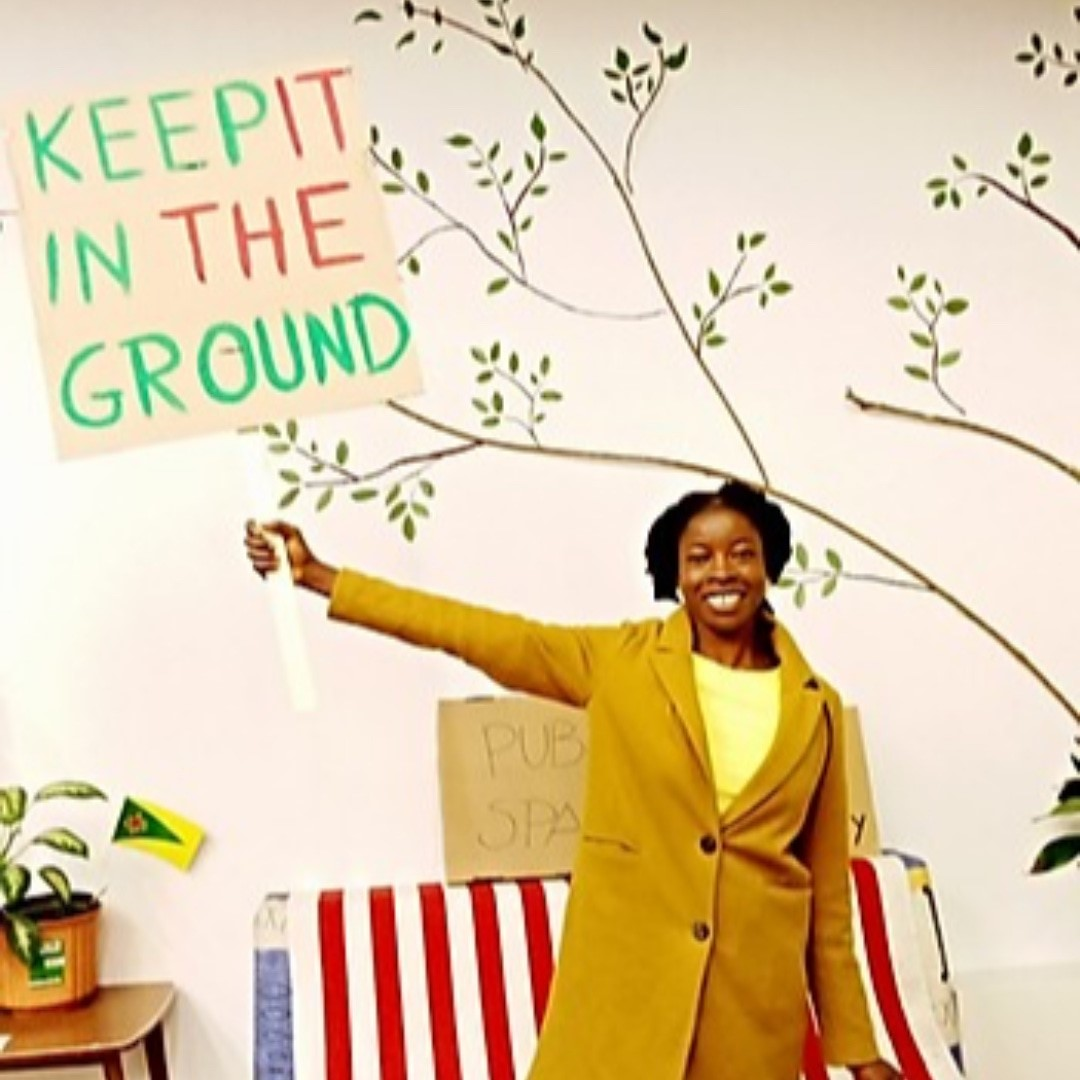 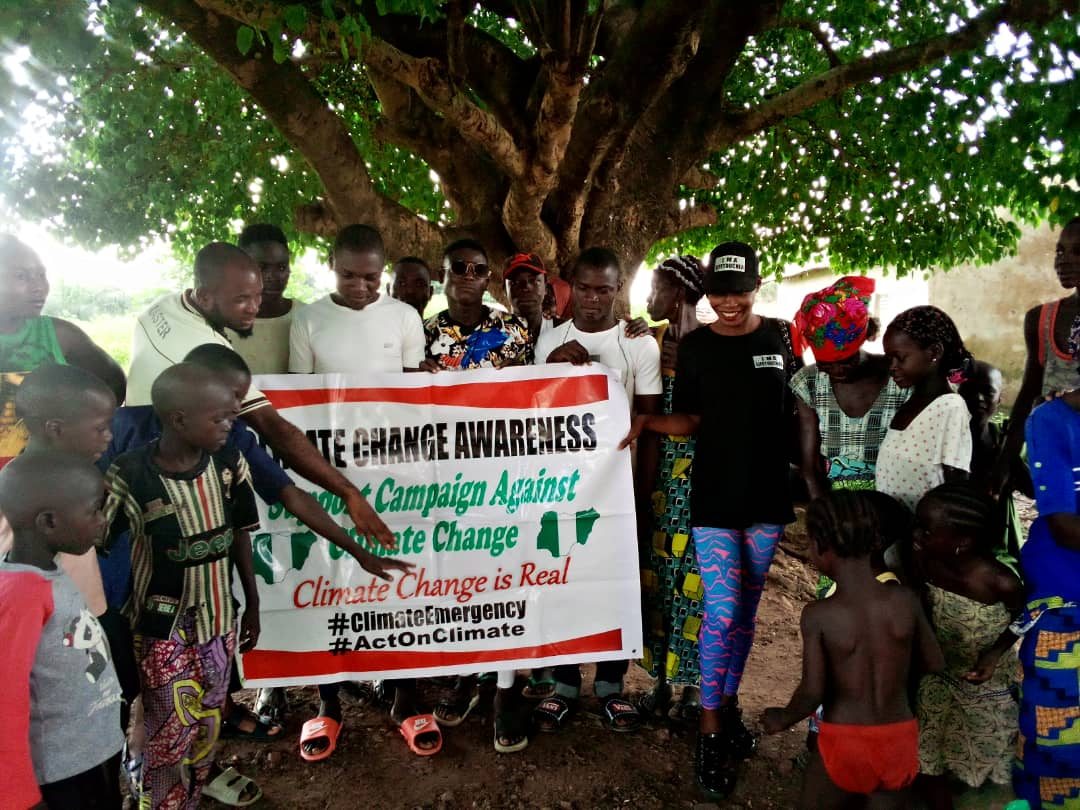 Here is what we stand as a movement of people